Spring Faculty AssemblyDean’s Report
Friday April 8, 2016
CBCS SCH Productivity
CBCS SCH Productivity:  UG and GR
CBCS Degrees Granted
What are we doing about our decreasing head count?
Marketing our programs

Adding on-line programs

Supporting on-line course conversion

 Increasing our study abroad opportunities
Marketing Campaign
Outreach:  Marketing Investments
Admissions Office:
Undergraduate program email marketing campaign
Target HS Seniors and those in CC interesting in transferring
Campaign in Fall 2015/Spring 2016
Over 8,500 emails sent as of 3/4/16
Programs Targeted:
Behavioral Healthcare (27% open rate)
Social Work (27% open rate)
Gerontology (57% open rate)
Long Term Care Administration (57% open rate)
Criminology (32% open rate)
Language-Speech-Hearing Science (62% open rate)
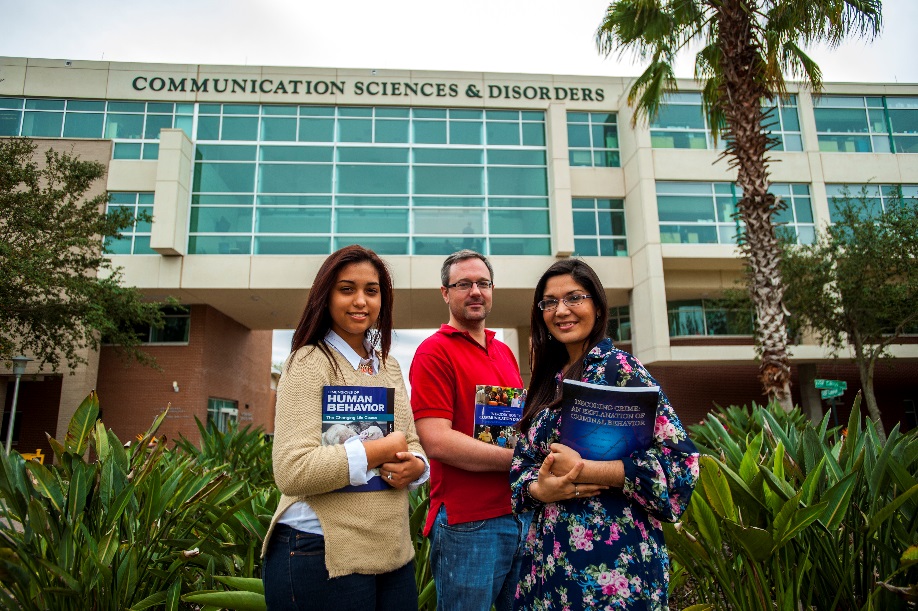 Outreach:  Marketing Investments
Innovative Education
Online Criminology Program
Campaign in Fall 2015/Spring 2016
14,000 landing page hits, about 400 viable leads
Social Media Digital Ads
Third Party Website Digital Ads
On-campus Media Ads
Website Landing Page
Digital Brochures for CommunityCollege Outreach Efforts
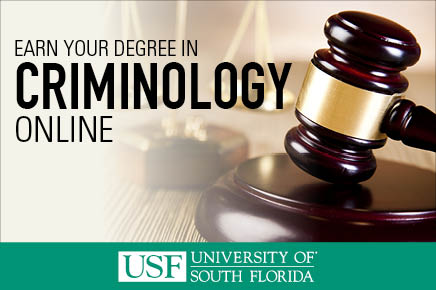 Outreach:  Marketing Investments
University Communications & Marketing Campaign
Campaign Spring 2016 
Long Term Care Administration,Gerontology, Behavioral Healthcare
Pandora
Facebook
Digital display banners
Mobile geo-targeting
Over 16,000 clicks to our website for more information
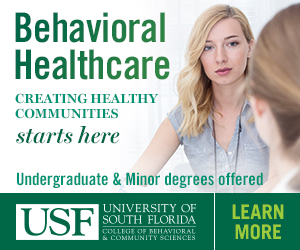 Outreach:  Marketing Investments
Innovative Education
Online Pre-Req Courses for MS in Speech-Language Pathology 
Campaign started March 2016
Social Media Digital Ads
Third Party Website Digital Ads
On-campus Media Ads
Website Landing Page
Digital Brochure
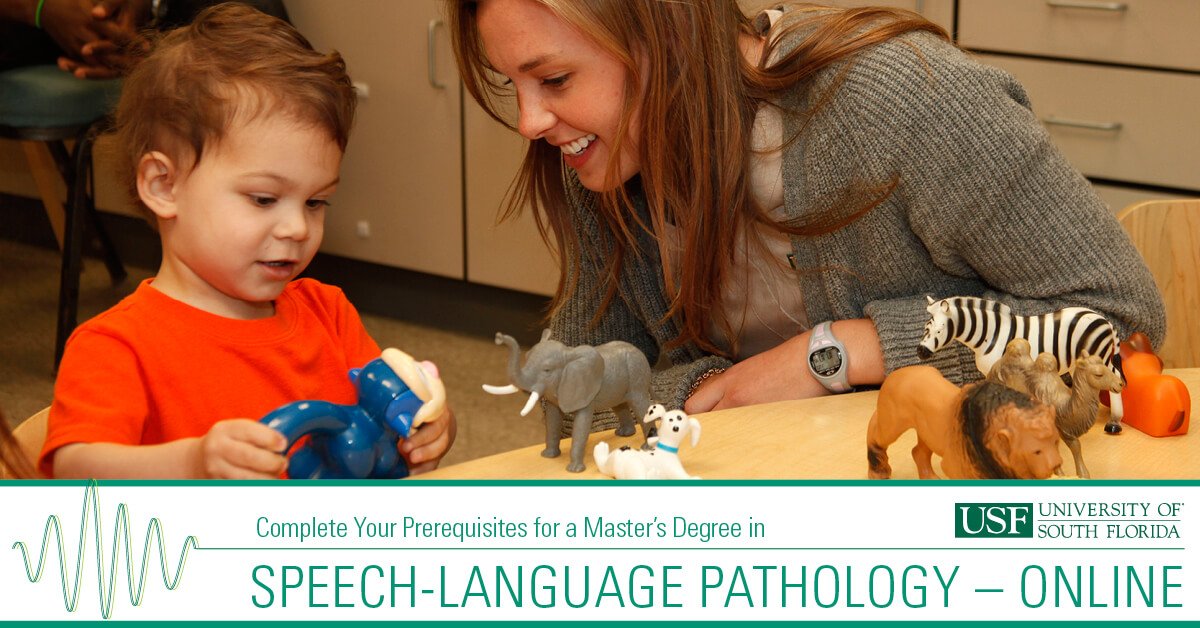 On-line course offerings and programs
CBCS Online Programs and Courses
M.A. in Child & Adolescent Behavioral Health

Post Baccalaureate SLP Sequence

M.S. in Applied Behavior Analysis

M.S.W. in Social Work
CBCS Online Course Conversions
30 courses converted to online in AY2015-16


23 courses scheduled for conversion in AY 2016-17
CBCS Online Courses
Study Abroad
CBCS Study Abroad Initiative
2016 Programs: Brazil, Florence, India, Ireland, London, Rome

New CBCS Study Abroad Scholarship program
15 scholarships
Range from $500 to $1500
Contracts and Grant Awards
Number of CBCS Contract & Grant Awards (as of 4-01-16)
CBCS Research: Awards (as of 4/01/16)
Proposal Submitted and Sponsored Award Total $$
Millions of dollars
Effective Indirect Cost Rate
Development
YTD Commitments
*27% Increase In Commitment From Fiscal Year 2015 to Fiscal Year 2016 through 03/12/16
Source of funds
Progress towards Goal
Challenges and Opportunities
Student Success:  Ready, Set, Work
Criminology and Psychology programs statewide = 100% 

Criminology graduates:  67% employed +  18% continuing education

Infusion of career development and employability into curriculum in several courses and/or one course
Outreach:  Social Media
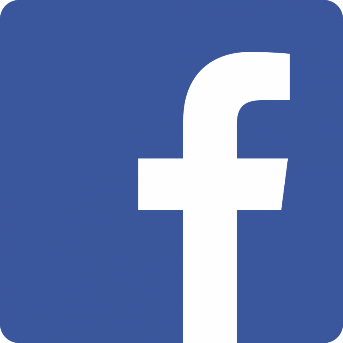 Review of social media sites within college: 
Facebook: CBCS, SAS, SSW, CFS (grant project)
Twitter: CBCS, CFS (grant projects)
Instagram: CBCS, CFS (grant projects)

Goals:	
Unify and coordinate social media presence
Provide training to staff who manage social media sites
Create “Like” campaign to promote social media sites
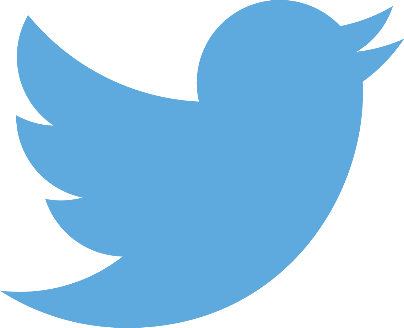 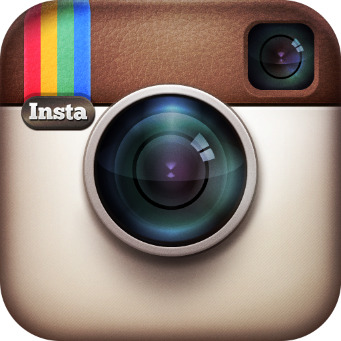 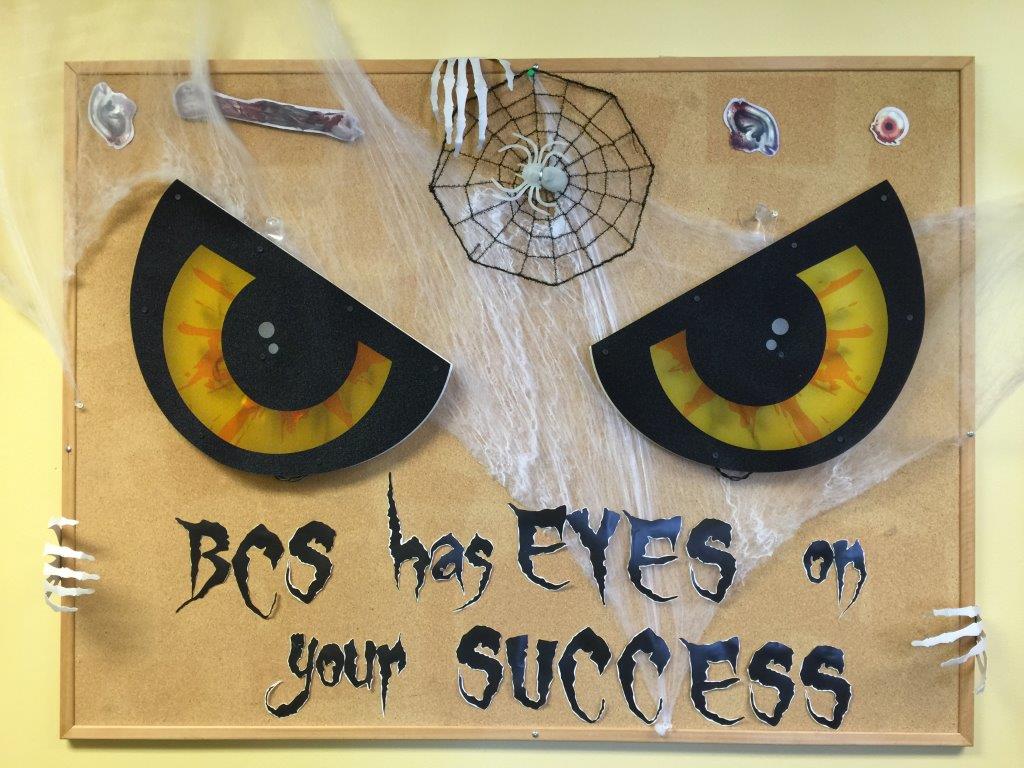